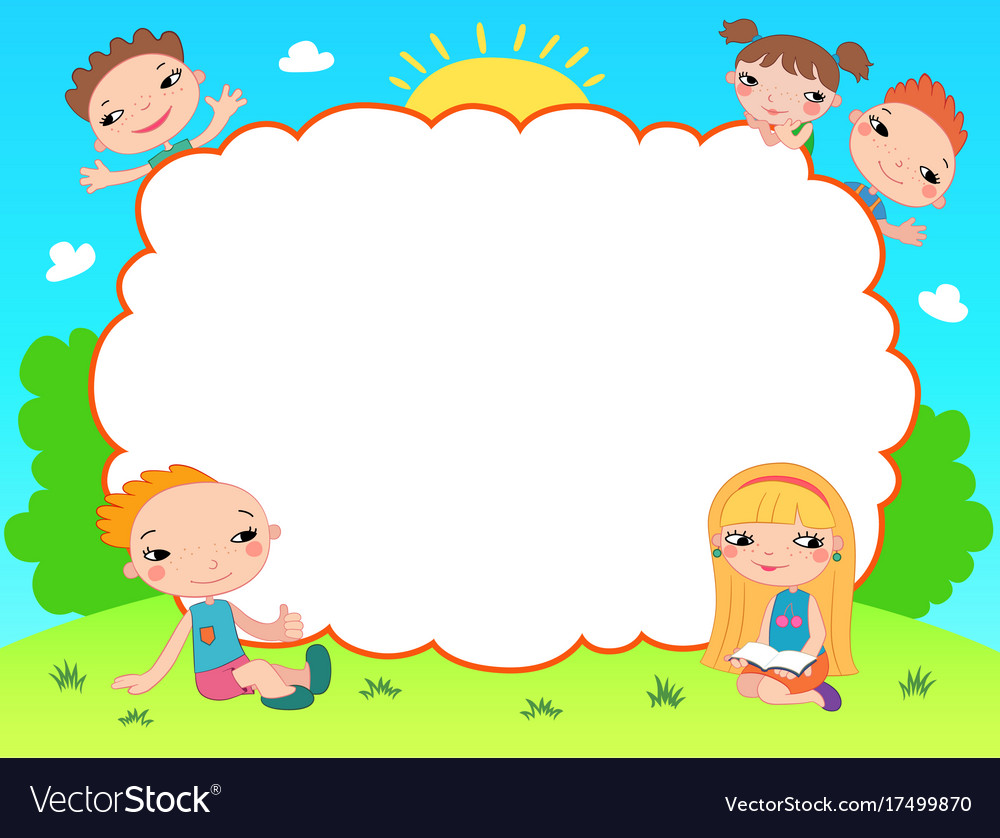 CHÀO MỪNG CÁC CON ĐẾN VỚI TIẾT TOÁN
Ngộ Không thật
Ngộ Không giả
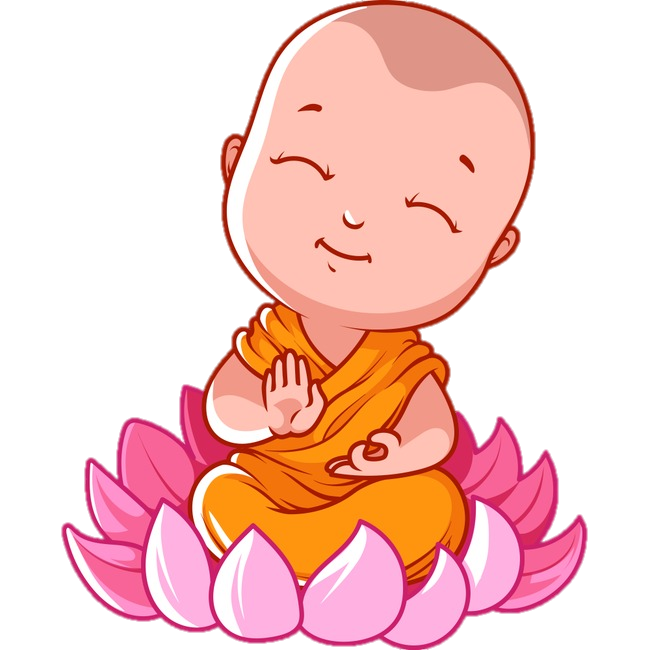 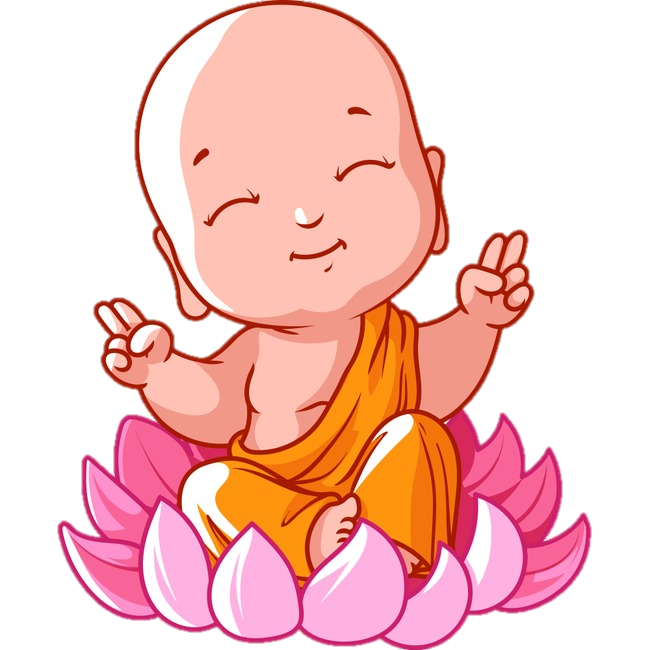 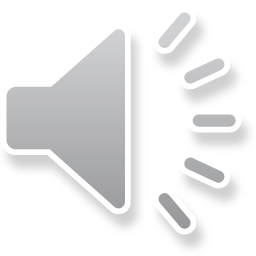 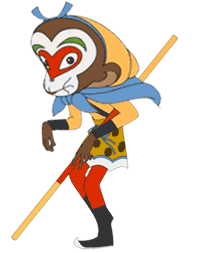 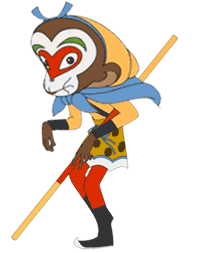 Có bao nhiêu hinh hộp?
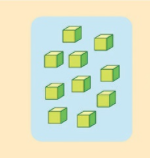 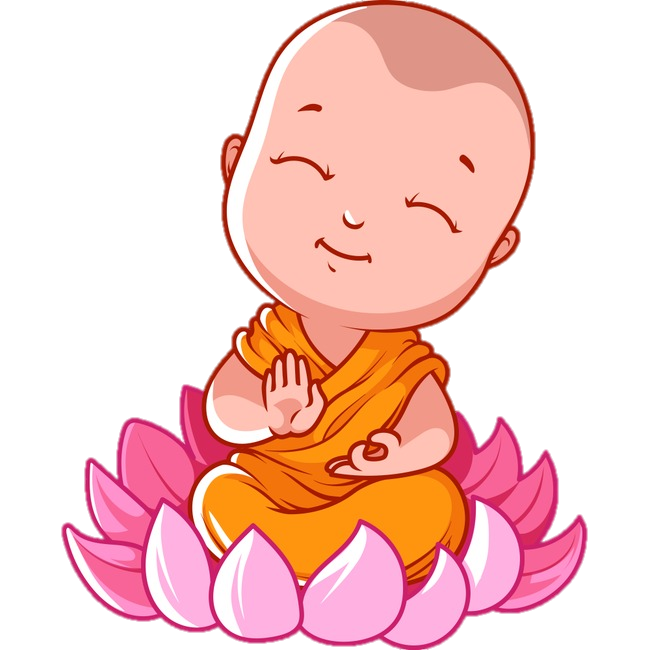 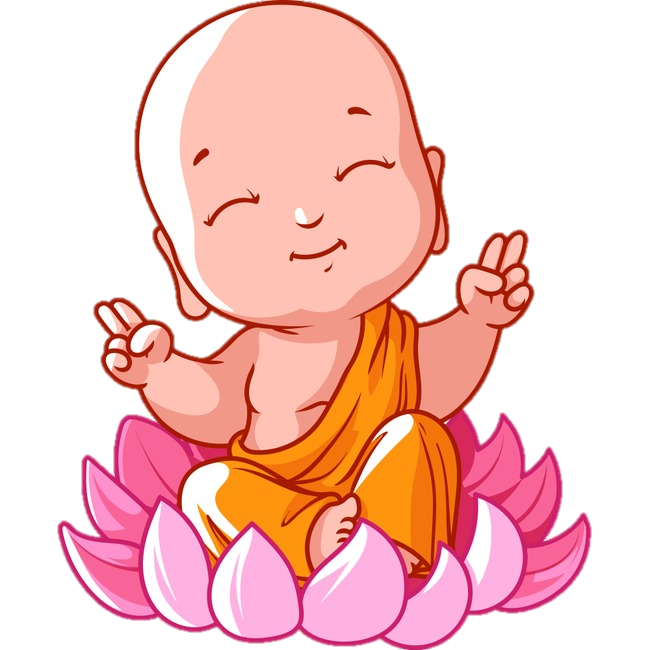 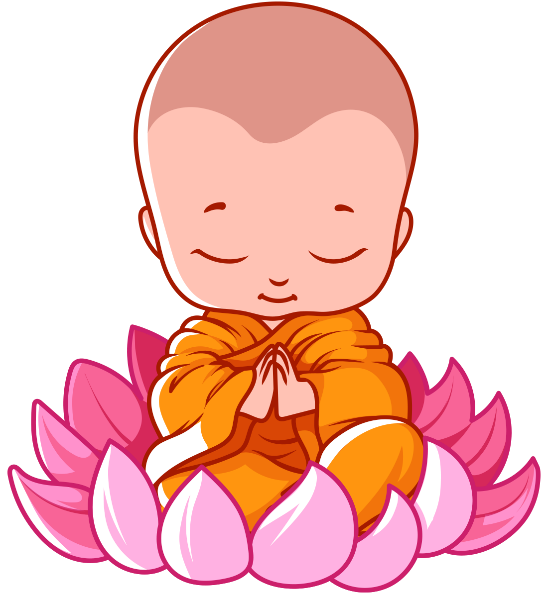 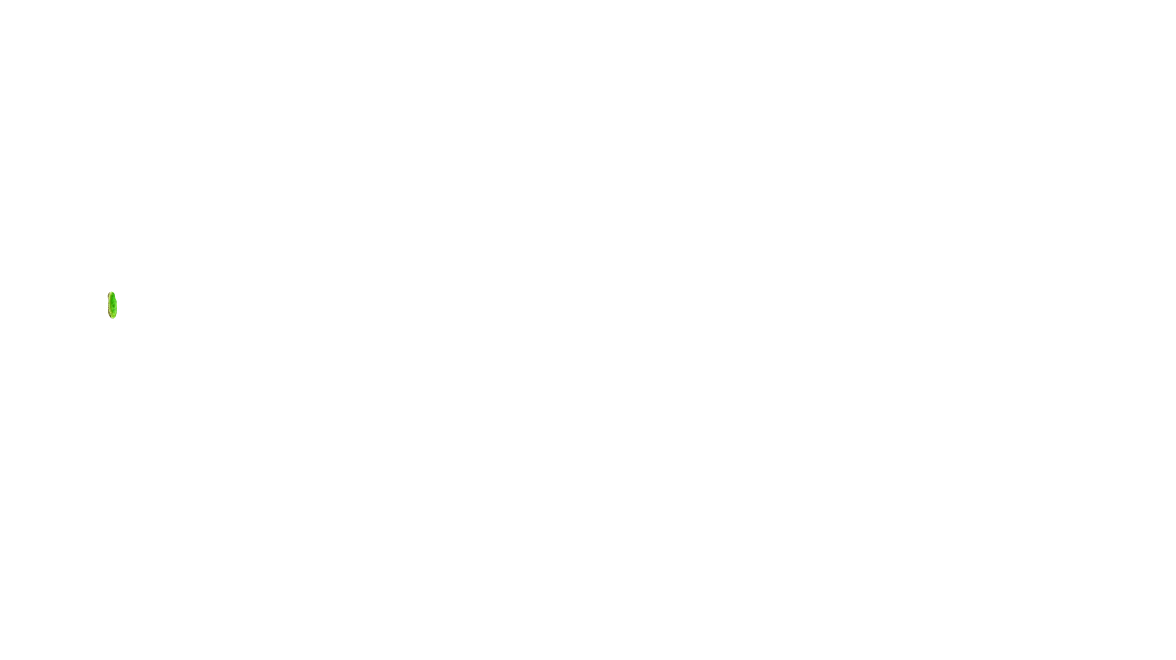 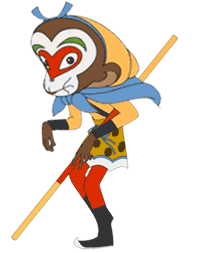 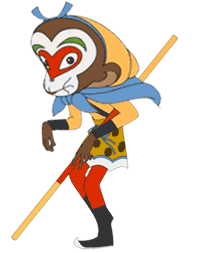 CHỌN SAI RỒI BỌN TA ĐI ĐÁNH TIẾP ĐÂY
A. 10
B. 20
Có bao nhiêu viên kẹo?
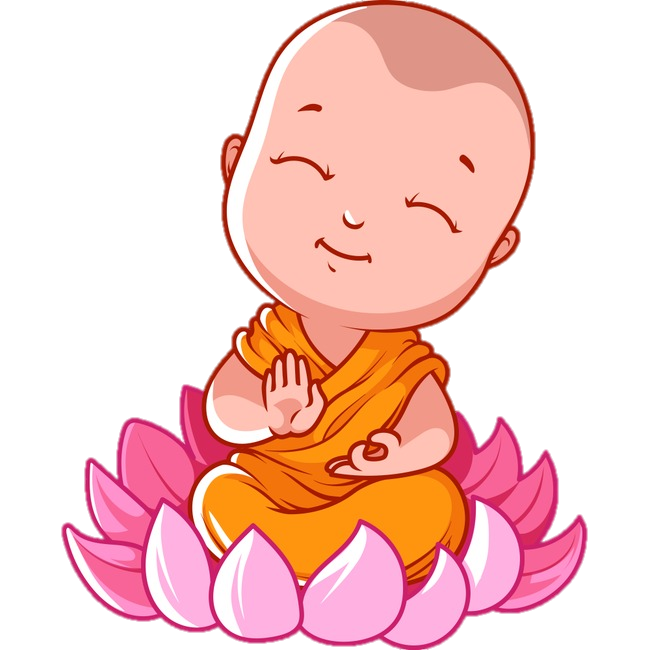 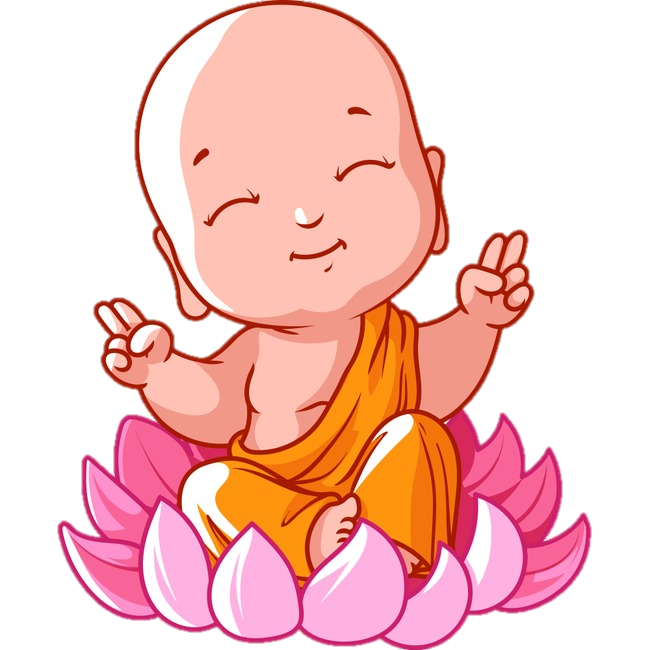 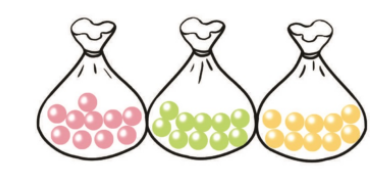 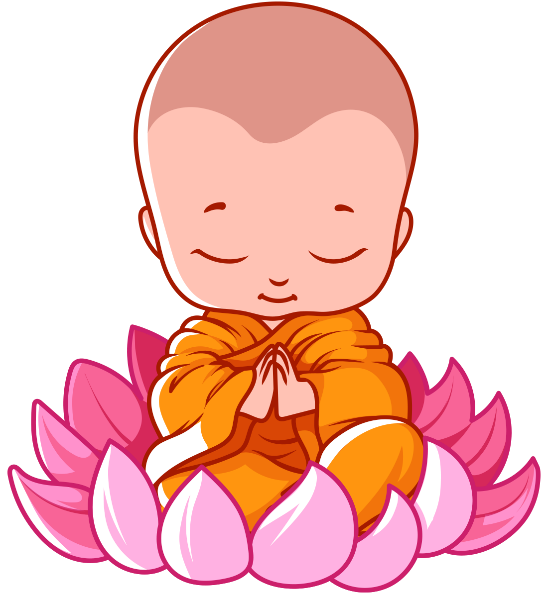 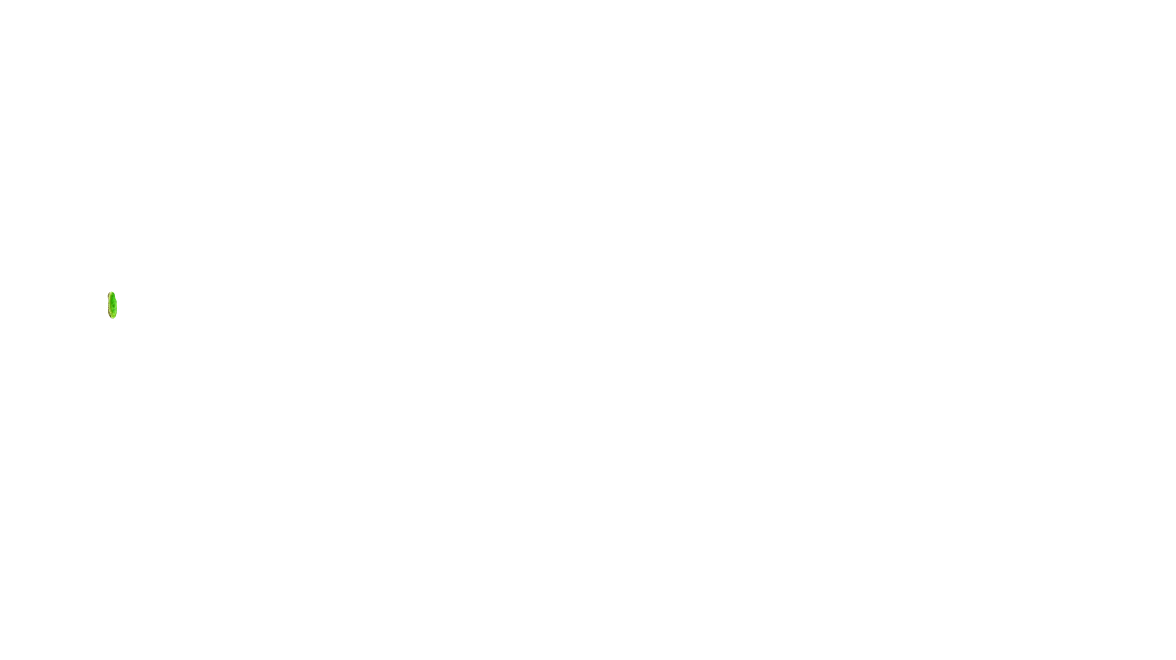 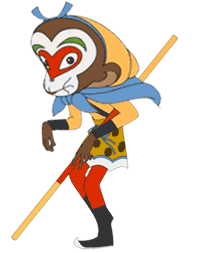 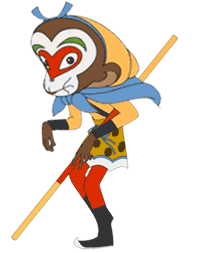 CHỌN SAI RỒI BỌN TA ĐI ĐÁNH TIẾP ĐÂY
A. 20
B. 30
Số tiếp theo là số bao nhiêu?
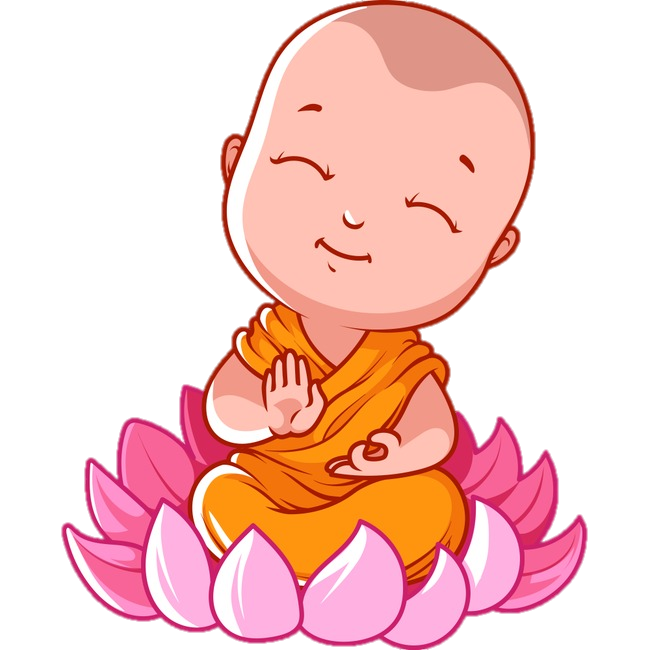 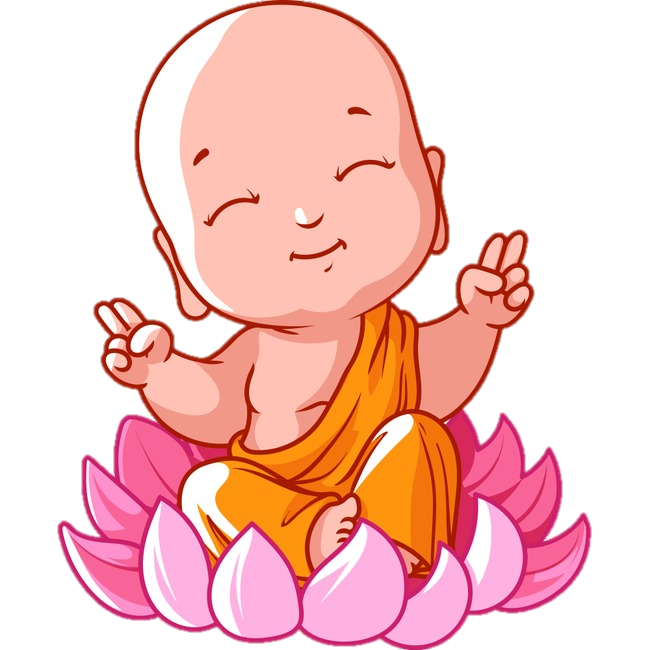 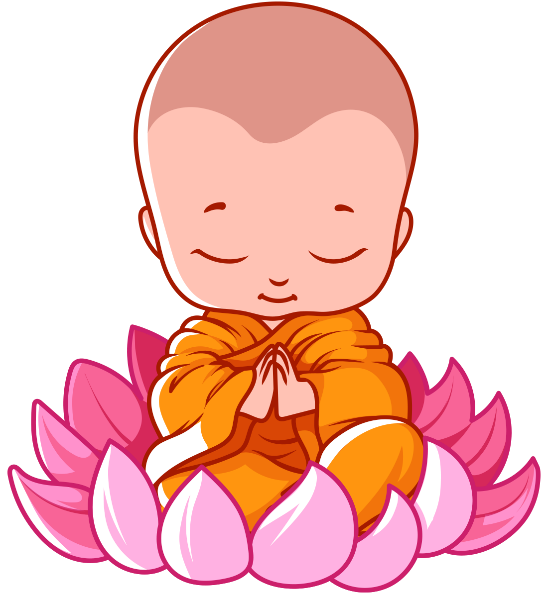 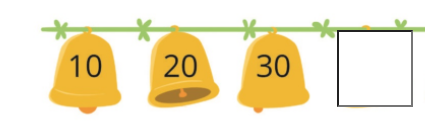 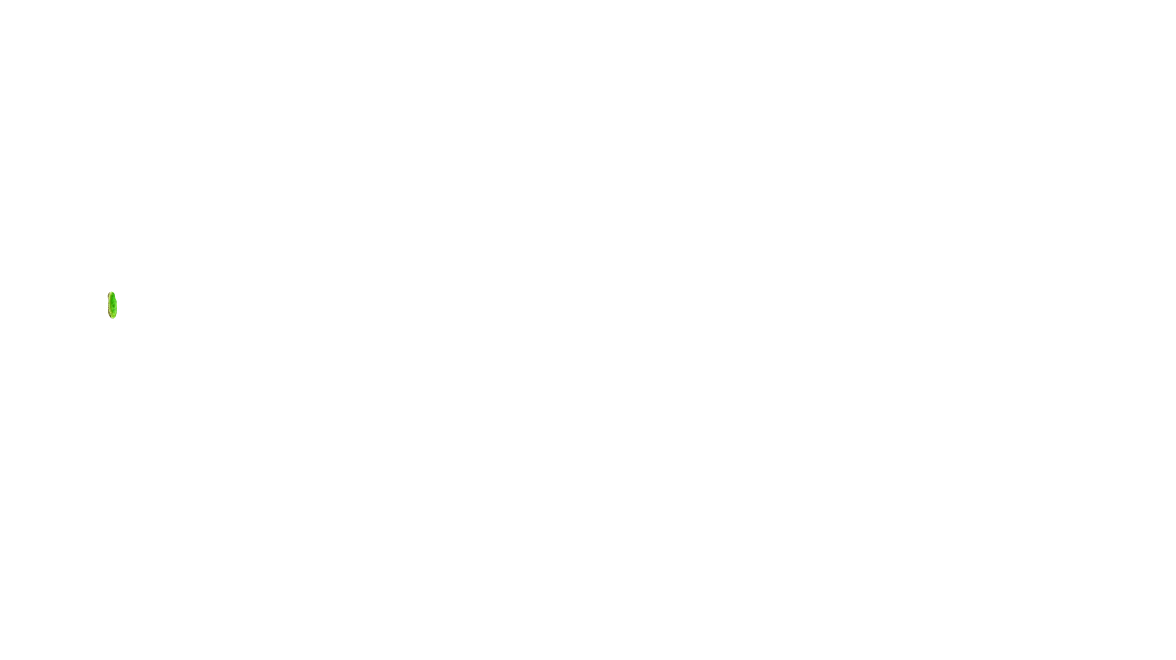 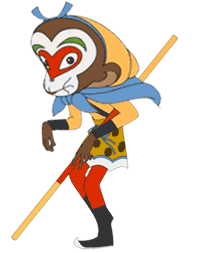 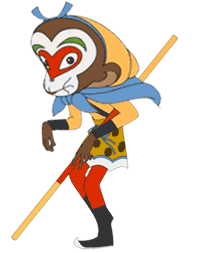 CHỌN SAI RỒI BỌN TA ĐI ĐÁNH TIẾP ĐÂY
A. 35
B. 40
Các số có 2 chữ số(Từ 21 đến 40)
22
24
35
20, 21, 22, 23, 24, 25, 26, 27, 28, 29, 30
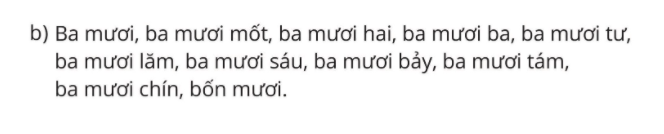 30, 31, 32, 33, 34, 35, 36, 37, 38, 39, 40
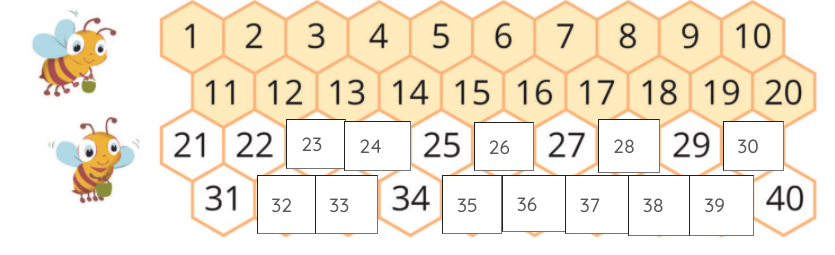 Có tất cả 22 cầu thủ